I-9, E-Verify, O visa, TN visa and PERM Labor Green Card process
Duriya Dhinojwala, Esq.
75 E. Market Street, Akron, Ohio 44308
Email: ddhinojwala@bmdllc.com; ddhinojwala@icloud.com
Phone: (330) 253.5790; Cell: (330) 472.5729
Fax: (330) 374.6896
What is the Purpose of the I-9 Form?
All Employers and Employees must complete Form I-9 for each new employee (both citizen and noncitizen) hired after November 6, 1986, to work in the United States

Identity and Employment Authorization
Form I-9 – Use Most Current Version
Employers Must Use The Most Current Form I-9 With a Revision Date of 10/21/2019 at the bottom left of the form or 10/31/2022 expiration on the upper right-hand corner

Employers who fail to use the most Form I-9 may be subject to all applicable penalties under section 274A of the Immigration and Nationality Act, 8 U.S.C. 1324a, as enforced by U.S. Immigration and Customs Enforcement (ICE).
Completing Section 1: Employee Information and Attestation
Employee must complete Section 1 on the first day and present the documents for Form I-9 within 3 days of the start date unless employment is less than 3 days. Section 1 should never be completed before you have accepted a job offer.
U.S. Social Security Number: Providing your 9-digit Social Security number is voluntary on Form I-9 unless your employer participates in E-Verify; however, for tax purpose the social security number becomes a necessity. 
If your employer participates in E-Verify:
You have been issued a Social Security number, you must provide it in this field; or
You have applied for, but have not yet received a Social Security number, leave this field blank until you receive a Social Security number.
Employee's E-mail and Telephone (Optional): Providing an e-mail address or telephone number is optional on Form I-9, but the field cannot be left blank. Enter N/A if you do not wish to enter either.
Attesting to Citizenship or Immigration Status
Employee must select one box to attest to citizenship or immigration status:

A citizen of the United States.
A noncitizen national of the United States. An individual born in American Samoa, certain former citizens of the former Trust Territory of the Pacific Islands, and certain children of noncitizen nationals born abroad.
A lawful permanent resident: An individual who has a green card. At this time, the USCIS Number is the same as the A-Number without the "A" prefix.
An alien authorized to work: An individual who is a foreign student and has the OPT or STEM OPT will select this box and enter the date that your employment authorization expires. Refugees, asylees and certain citizens of the Federated States of Micronesia, the Republic of the Marshall Islands, or Palau, and other aliens whose employment authorization does not have an expiration date should enter NIA in the Expiration Date field. In some cases, such as if you have Temporary Protected Status, your employment authorization may have been automatically extended; in these cases, you should enter the expiration date of the automatic extension in this space.
Aliens authorized to work must enter one of the following to complete Section 1:
Alien Registration Number/USCIS Number; or
Form I-94 Admission Number; or
Foreign Passport Number and the Country of lssuance.
Employee to sign and date Section 1.
Table of Acceptable Documents
Acceptable documents and Receipts Rule
If an Employee presents a receipt for the application to replace a lost, stolen or damaged document, the employee must present the replacement document to the Employer within 90 days (or within a reasonable amount of time that may or may not exceed the 90 days) of the first day of work for pay.  See U.S. Department of Homeland Security Safe-Harbor Procedures for Employers Who Receive a No-Match Letter, 72 Fed. Reg. 45611 (Aug. 15, 2007), was rescinded; the 90-day period is not legally binding.

Certain employees may present an expired employment authorization document, which may be considered unexpired, if the employee's employment authorization has been extended by regulation or a Federal Register Notice. 

Refer to the Handbook for Employers: Guidance for Completing Form I-9 (M-274) or I-9 Central for more guidance on these special situations.
Completing Section 2: Employer or Authorized Representative Review and Verification
Before completing Section 2, the Employer should review Section 1 to ensure the Employee completed it properly. 

If Employer finds any errors in Section 1, have the employee make corrections, as necessary and initial and date any corrections made.
Section 2 Form I-9
USCIS added a new field called “Additional Information” in Section 2 of the Form I-9 to accommodate information that employers may need to record on the form for certain work-authorized foreign national employees. For example, employers may use this new field to record employment authorization extensions for Temporary Protected Status beneficiaries, F-1 OPT STEM students, CAP-GAP, and H-1B and H-2A extensions.

Employers may also use this Additional Information field to record an E-Verify case number (if applicable), employee termination date, or the Form I-9 retention date.
Employer examination or discrimination
Employer cannot specify which document(s) an Employee may present from these lists. If Employer discriminates in the Form I-9 process based on an individual's citizenship status, immigration status, or national origin it can be subject to penalties.

Without sufficient justification, Employer cannot require its existing employees to complete a new Form I-9; however, if you require it then the new Form must be stapled to the original Form I-9 with your justification reasons listed clearly.
Reverification or Rehires Section 3
Your Employer will reverify your work authorization and complete Section 3 if your EAD gets renewed after the expiration date.  Example OPT expires and STEM OPT or H-1B visa starts
Employment Authorization Document (EAD)
EAD Auto-Extension 
H-4 Applicants who timely file their EAD renewal applications and continue to have H-4 status beyond the expiration of their EAD will qualify for the automatic extension of their (c)(26) based employment authorization
Auto-extends validity period of certain EADs with C(9) category for up to 180 days
What is E-Verify?
Free web-based service

Electronically verifies the employment eligibility of Newly hired employees

Existing employees assigned to work on a qualifying federal contract * 

Partnership between the U.S. Department of Homeland Security (DHS) and the Social Security Administration (SSA)
Everify enrollment is with the Department of Homeland Security – screen shot below
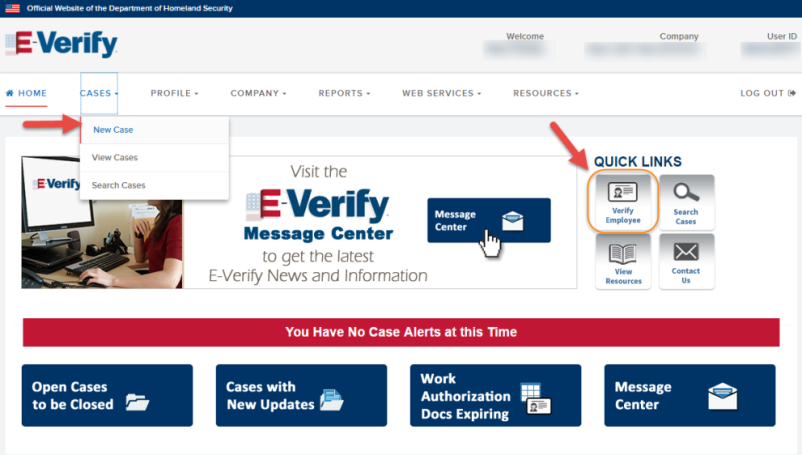 I-9 must be completed before E-Verify
E-Verify is an Internet-based system that allows businesses to determine the eligibility of their employees to work in the United States. 
It is mandatory in certain states but it is not mandatory in the State of Ohio.
E-Verify enrollment is required for STEM-OPT extension.
60-days rule
F-1 visa students are admitted for D/S “duration of status” plus 60 days.

In general, a student gets 60-days to transition to the H-1B visa or another visa from his or her F visa status.  This is called a “change of status”.
When to apply for change of status
Please do your best to apply for the change of status petition before the expiration of the STEM OPT EAD card timeframe and do not wait to file the H-1B petition in the 60-days after the expiration of the EAD.  

Because the H-1B may get approved but the change of status may not be granted by the USCIS.  You may need to go out of the country to get the H-1B visa stamping done.

If you cannot find a job within the 60 days then make sure that you file the I-539 online to obtain the B visa status or enroll in school to continue the F visa status in a timely manner.
Back to Farhad Sethna
What is an O visa?
O visa is a non-immigrant visa meant for individuals with “extraordinary ability”. The regulations at 8 C.F.R. §214.2(o)(3)(ii) define extraordinary ability as “a level of expertise indicating that the person is one of the small percentage who have arisen to the very top of the field of endeavor.”
O visa categories
O-1 regulations of the INA at §101(a)(15)(O)(i). This section permits classification in O-1 status for aliens of extraordinary ability in the Sciences, Arts, Education, Business or Athletics upon establishing that the beneficiary possesses extraordinary ability in one of those areas.
It is a good alternative for Ph.D. students, researchers, and physicians who don’t hit the H-1B lottery.
That the extraordinary ability is demonstrated by sustained national or international acclaim; and that the beneficiary’s work in the U.S. will be in the area of extraordinary ability.
Why consider an O-1 visa
It is not subject to an annual statutory cap like the H-1B visa
It does not limit the number of years
Transferable to EB1a “extraordinary ability” green card
Allows a foreign national to be employed in the U.S. while he or she is subject to the J-1 waiver or two-year home residency requirement (such as physicians or certain researchers)
-O-1 visa, must meet at least 3 factors
(1) Documentation of the alien's receipt of nationally or internationally recognized prizes or awards;
(2) Documentation of the alien's membership in associations in the field for which classification is sought which require outstanding achievements;
(3) Published material in professional or major trade publications or major media about the alien;
(4) Evidence of the alien’s participation on a panel, or individually, as a judge of the work of others;
(5) Evidence of the alien’s original scientific, scholarly, or business-related contributions of major significance;
(6) Evidence of the alien’s authorship of scholarly articles;
(7) Evidence that the alien has been employed in a critical or essential capacity for organizations and establishments that have a distinguished reputation.
O visa expert opinion letters
Panel of Independent Experts Letters: Obtain at least 5 to 10 independent, expert opinions from a carefully selected pool of scholars, scientists and researchers nationally and internationally who share the beneficiary’s area of expertise.

Success rate is around 60 to 70 percent.
TN visa under USMCA fka NAFTA
TN visa is for Canadian and Mexican citizens – can apply throughout the year
Job category must fit the NAFTA Appendix
Canadians can obtain the TN visa at the border
Mexicans need to schedule an interview with the U.S. Consulate in Mexico for the TN visa process
TN Visa can be extended indefinitely.  No intent to immigrate, need to be careful about timing if applying for a green card
PERM Green Card Process
Labor Certification and Permanent Residency
PERM Employment Based Green Card for EB2 or EB3 is a three-step process
Step 1, Labor Certification: Prevailing Wage, Ads, 9089 form
Step 2, Employer Based Petition: I-140
Step 3, Adjustment of Process by Applicant: I-485 (if visa bulletin is current)
STEP 1 Labor Certification
It begins with a test of the U.S. market to determine if there are any qualified U.S workers for the position.  The employer, employee and attorney work together to establish the minimum requirements for the position in terms of education, training, and experience.
Attorney will prepare an application for the prevailing wage, which is done by the U.S. Department of Labor.  The employer is obligated to offer the greater of the prevailing wage or the average wage paid to workers similarly situated.  The wage must be paid once the worker has obtained permanent residency and begins working based upon the PERM Labor Certification.  
Employer must pay all costs and fees.
STEP 2, Immigrant Petition I-140
Once the PERM Labor Cert has been approved by the Dept. of Labor the employer can file the I-140 Immigrant Worker petition with the USCIS.  Through this, the employer is offering a position which, by its nature, is permanent.  It does not alter an “at will” relationship.
USCIS Filing Fees I-140 filing fee				$700 (subject to change)
I-907 Optional Premium Processing (15 days)	$2,500*
(*Employee can pay premium processing fees and costs.)
STEP 2: I-140 Petition
For filing the immigrant petition, the employer must show proof of ability to pay the wage offered which is 1) audited financial statements; or 2) recent federal income tax returns; or 3) if over 100 employees, a statement from the company’s financial officer.  

The employee must submit evidence that he/she was qualified with the requisite degree for the job position experience letters from former employers, if applicable).  

Adjudication of the I-140 takes about 6-12 months, but it can be premium processed (15 days processing) for an additional fee of $2,500 for the premium processing form.
Step 3, Adjustment of Status I-485
*Adjustment of Status (AOS):
If a visa is available in the immigrant visa category applied for in the I-140, the employee and any family members (spouse and children) can file the I-485 adjustment of status application at the same time or concurrently.

If a visa is not available, the AOS cannot be filed until a visa becomes available. Example EB2 and EB3 is retrogressed for India and China.
Step 3 AOS*
(I-485, I-485J, I-693, I-131 and I-765) for Employee The adjustment of status packet includes forms for employment authorization and advance parole which allow work and travel while the adjustment applications are pending.  The I-765 EAD approval gives the spouse the ability to work.  

USCIS Filing Fee: $1,225 (if all forms are filed together as of 11.16.2021– subject to change)

*AOS can be completely paid by an Employee if an Employer is not willing to pay for it.
AOS Interview Process
An employment based AOS will require biometrics and an interview at the local field office.  Lately, I have seen some employment-based petitions receive a green card without an interview.

Adjudication times vary between 12 to 24 months depending on the field office. 

Back to Farhad Sethna.